L'indice di fiducia del viaggiatore italiano: nuovi dati di​ riferimento per il settore
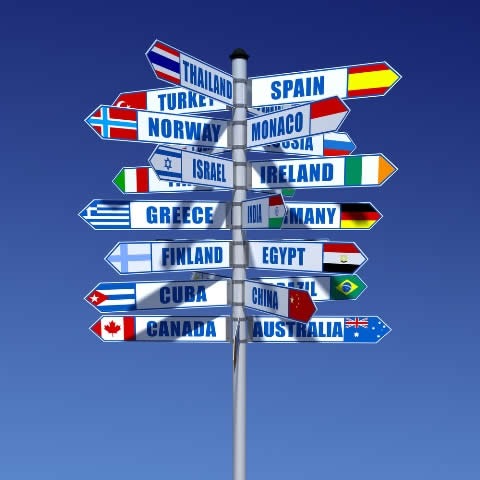 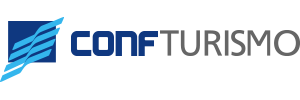 Roma, 20 Maggio 2014
METODOLOGIA e CAMPIONE
L’indagine che presentiamo è stata eseguita fra il 9 e il 15 maggio 2014 con metodologia CATI/CAWI su un campione di 1.000 casi rappresentativo della popolazione residente in Italia dai 18 ai 74 anni, segmentato per sesso, classe di età, Ampiezza Centri e GRG (Grandi Ripartizioni Geografiche).









Il presente sondaggio è stato eseguito, rispettando il codice deontologico
       ASSIRM ed ESOMAR.
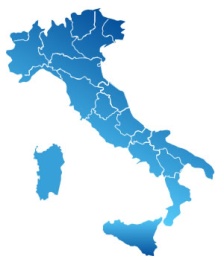 2
INDICE DI PROPENSIONE AL VIAGGIO:

indice costruito sulla base delle risposte degli intervistati a
UNA SERIE DI DOMANDE, pesate tramite un apposito algoritmo
INDICE DI PROPENSIONE AL VIAGGIO
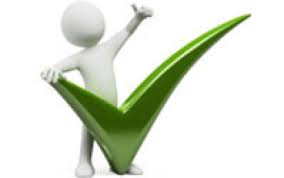 INDEX
Propensione a fare un viaggio nei prossimi 3 mesi
Propensione a fare un viaggio nei prossimi 12 mesi
Durata del viaggio che si pensa di fare
Propensione generale a fare più o meno viaggi rispetto al passato (prossimi 12 mesi)
Viaggi effettuati negli ultimi 12 mesi – ultimo viaggio fatto
3
PIÙ PROPENSI A VIAGGIARE NEI PROSSIMI MESI I GIOVANI,    CHI VIVE AL NORD E IN GRANDI CITTÀ
INDICE DI PROPENSIONE AL VIAGGIO
INDICE DI PROPENSIONE AL VIAGGIO
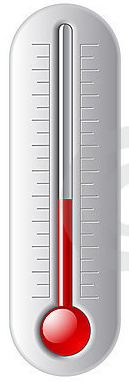 100
Valore Indice
56
0
4
INDICE DI FIDUCIA DEI VIAGGIATORI
A partire da Maggio 2014 Istituto Piepoli e Confturismo realizzeranno un Osservatorio Periodico che vada a monitorare la propensione al viaggio degli italiani, mettendola in relazione con la situazione economica generale: l’obiettivo è quello di costruire un indice sintetico che metta insieme i dati già esistenti di Istat e Confcommercio (focalizzandosi sui beni legati al turismo) con un nuovo indicatore di misura del sentiment degli italiani nei confronti del «viaggio».
PROPENSIONE AL VIAGGIO (Campione intervistato)
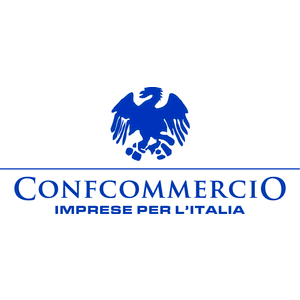 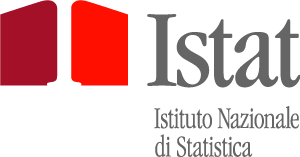 FIDUCIA DEI CONSUMATORI
(Istat)
CONSUMI DELLE PERSONE 
(ICC – Confcommercio sui beni legati al turismo)
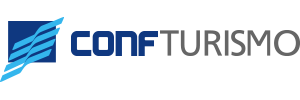 Indice di Fiducia dei Viaggiatori
5
FRA CHI NON HA FATTO VIAGGI, PREVALE UN CAUTO OTTIMISMO PER I PROSSIMI 12 MESI
PROPENSIONE AL VIAGGIO RISPETTO ALLO SCORSO ANNO
% italiani propensi a viaggiare nei prossimi 12 mesi che non hanno viaggiato nell’ultimo anno
% italiani non propensi a viaggiare nei prossimi 12 mesi che non hanno viaggiato nell’ultimo anno
+12%
−−
=
BASE: ITALIANI 18-74 ANNI
6
Il 54% DEGLI ITALIANI ORGANIZZA IL VIAGGIO CON GRANDE ANTICIPO
IL VIAGGIO LO ORGANIZZI CON GRANDE ANTICIPO?
BASE: ITALIANI 18-74 ANNI
7
Il viaggio che faranno nei prossimi 3 mesi
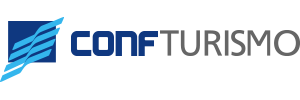 IL PROSSIMO VIAGGIO: DURATA E PERIODO
MESE
DURATA (notti)
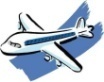 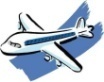 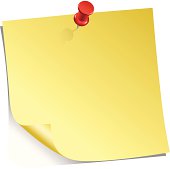 LA DURATA MEDIA DEL VIAGGIO È DI 6,3 NOTTI
BASE: propensi a viaggiare nei prossimi 3 mesi
9
UN VIAGGIATORE SU DUE PRENOTA LA STRUTTURA VIA INTERNET
Come prenoteranno il viaggio?
Prenotando struttura per struttura
Acquistando un pacchetto viaggio
10%
49%
BASE: propensi a viaggiare nei prossimi 3 mesi
10
SI VIAGGIA CON LA PROPRIA METÀ O IN FAMIGLIA
Con chi viaggeranno?
BASE: propensi a viaggiare nei prossimi 3 mesi
11
AVVICINANDOSI ALL’ESTATE, IL MARE PREVALE NETTAMENTE
Dove andranno?
Il 21% pensa che farà un Tour
BASE: propensi a viaggiare nei prossimi 3 mesi
12
DESTINAZIONE: PREVALE L’ITALIA, 23% ALL’ESTERO
BASE: propensi a viaggiare nei prossimi 3 mesi
13